Zgodovina
Neoabsolutizem – Bachov absolutizem
Na splošno
Traja od 1849 do 1859
Neoabsolutizem - ker je drugačen
Imenuje so po Alexandru Bachu
Prvi, ki uvede v šole maturo – zrelostni izpit
Strogi policijski nadzori, politična cenzura
Cerkev dobi velike pristojnosti na področju šolstva in zakonskega prava
Neoabsolutizem
Številne reforme v šole, uprave, policijo.
Ukine višje šole - ukinjene samo na Slovenskem
Zgleduje se po Mariji Tereziji.
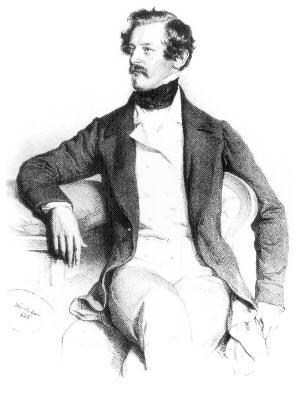 Gospodarstvo
Gospodarski liberalizem
1857 dograjena južna železnica Dunaj-Trst
Sodoben denarni sistem
Zemljiške odveze, reformirano šolstvo (gimnazija osemrazredna)
Pozitivno, negativno
Pozitivno
Priznanje slovenskemu jeziku

Negativno
Prevlada klerikalizma, torej cerkve
Šolstvo, tisk je pod nadzorom cerkve
Tudi liberalni učitelji doživijo pregone.
Slovenci
Zaradi pisanja Janeza Trdine v zelo slabem spominu
Vsiljevali so nam nemški jezik
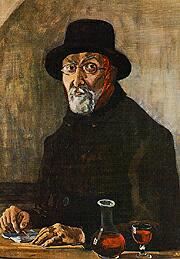 Slovenci
Slovenski jezik v gimnazijah (javni nastopi, dela v materinskem jeziku)
Ukinjeni liceji
Anton Alojzij Wolf – izboljšal položaj slovenskega jezika (slovensko-nemški slovar, nov prevod svetega pisma)
1851 – v Celovcu ustanovljeno Društvo sv. Mohorja
Padec režima
1859 izgubi Avstrija vojno z Italijani in Bach odstopi
Na oblasti je 10 let